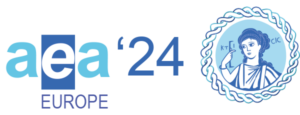 Presentation title
Authors
Acknowledgments (if required)
25th Annual Meeting of the Association for Educational Assessment – Europe, 06-09 November 2024
Slide title
Content
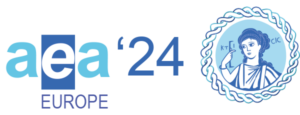 Slide title
Content
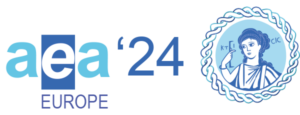 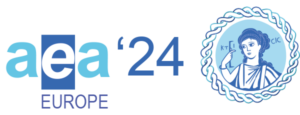 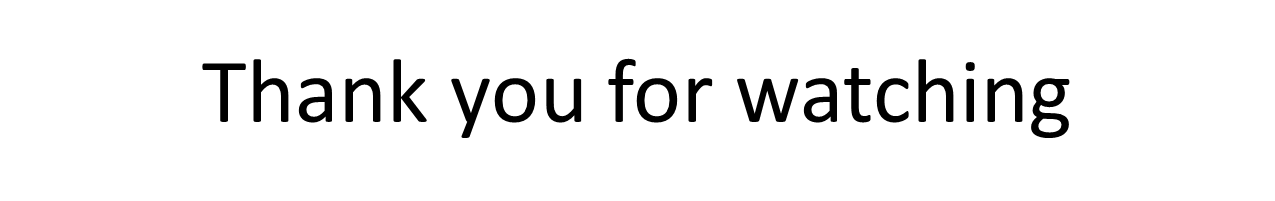 Any questions?
25th Annual Meeting of the Association for Educational Assessment – Europe, 06-09 November 2024